Причины и последствия
детской агрессии
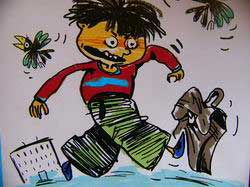 Ризванова Ландыш Нафисовна
учитель начальных классов МБОУ «СОШ № 12»
г. Альметьевск
Промедление может обернуться чем угодно, ибо время приносит с собой как зло, так и добро
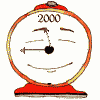 Никколо Макиавелли
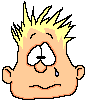 Агрессия - это реакция на срыв какой-то деятельности, планов, на ограничения, запреты или неожиданные трудности.
Агрессия - это поведение, которое причиняет вред предмету или предметам, человеку или группе людей.
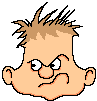 Агрессия может проявляться
Физически
(драки)
Вербально
(угрозы, ругань, крики)
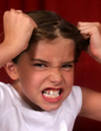 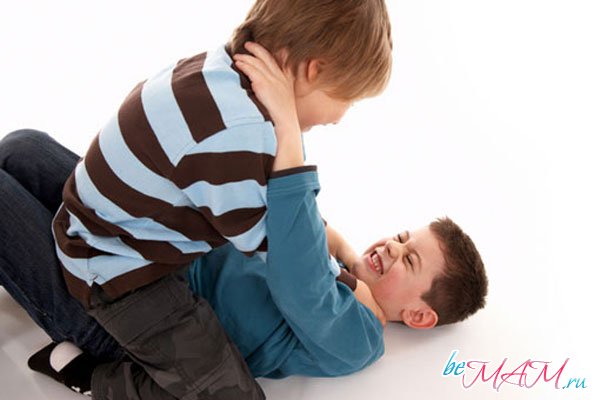 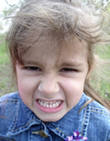 Виды агрессии
инструментальная
враждебная
Для достижения цели
Чтобы причинить человеку боль
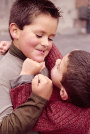 Признаки, влияющие на формирование агрессивности
Расположение
Неприятие
Безразличие, устранение от общения, нетерпимость и властность, враждебность к ребёнку
Семья помогает ребёнку преодолевать трудности, использует умение слушать ребёнка, включает в общение тепло, ласковое слово, ласковый взгляд
жестом
взглядом
словом
действием
Поощрение
Наказание
Следует за поступком
Оценивает действия, ребёнка, а не его качества
Суровое, но не жестокое
Объяснено ребёнку
Тест-игра «Какой Вы родитель»
1.  Сколько раз тебе повторять!
  Посоветуй мне, пожалуйста.
  Не знаю, что бы я без тебя делала?!
  И в кого ты такой уродился?!
  Какие у тебя замечательные друзья!
  Ну, на кого ты похож (а)!
  Я в твоё время!
  Ты моя опора и помощница (к)!
  Ну, что за друзья у тебя?!
  О чём ты только думаешь?!
  Какая ты у меня умница!
  А как ты считаешь, сынок (доченька)?
  У всех дети как дети, а ты?
  Какой ты у меня сообразительный(ая)!
5 – 8 баллов – Вы живёте с ребёнком душа в душу. Он искренне любит Вас. Ваши отношения способствуют становлению его личности.
9 – 10 баллов – Вы непоследовательны в общении с ребёнком. Он уважает Вас, хотя и не всегда с Вами откровенен.
11 – 12 баллов – Вам необходимо быть с ребёнком повнимательнее. Вы пользуетесь у него авторитетом, но, согласитесь, авторитет не заменит любви. 
3 – 14 баллов – Вы сами чувствуете, что идёте по неверному пути. Между вами и ребёнком существует недоверие. Пока не поздно, постарайтесь уделять ему больше внимания, прислушивайтесь к его словам.
1 – 2                                                   2 – 13 – 14 – 15 – 16 – 27 – 28 – 19 – 210 – 211 – 112 – 113 – 214 – 1
«ЗОЛОТЫЕ» правила воспитания
Учитесь слушать и слышать своего ребёнка. 
 Постарайтесь сделать так, чтобы только вы снимали его эмоциональное напряжение. 
 Не запрещайте детям выражать отрицательные эмоции. 
 Умейте принять и любить его таким, каков он есть. 
 Повиновение, послушание и исполнительность будут там, где они предъявляются разумно. 
 К агрессивным проявлениям в поведении ребёнка приводит агрессивность семьи.
Помогите ребёнку
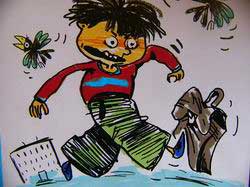 справиться с агрессией!
Спасибо за внимание   и сотрудничество